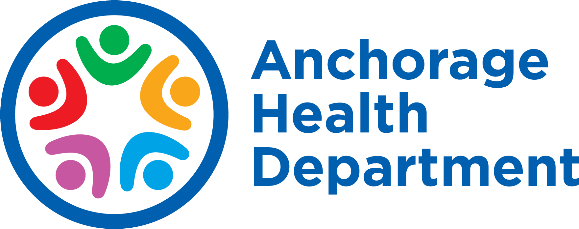 2023-2027 Consolidated Plan
2023 Action Plan
Public Hearing – July 18, 2023
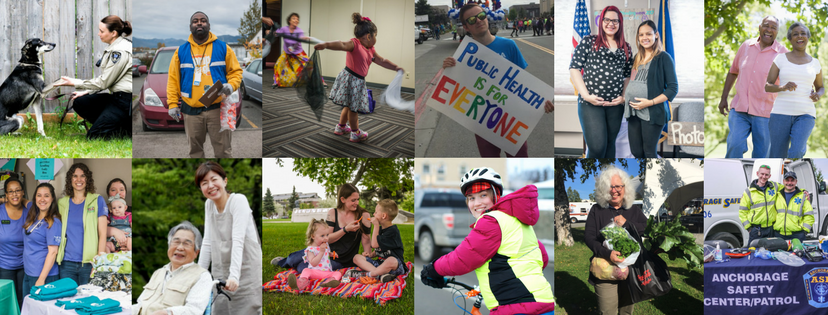 Presenter
Jed Drolet, Community Systems Program Manager
The HUD Planning Process
Required Plans
Qualitative Data
5-year Consolidated Plan
Annual Action Plan
Consolidated Annual Performance and Evaluation Report (CAPER)
AHD Programs Covered by Con Plan
CDBG: Community Development Block Grant
HOME: HOME Investment Partnerships Program
ESG: Emergency Solutions Grant
HTF: National Housing Trust Fund
Funding Amounts
Where We Are Now
2023-2027 Con Plan
Sets Goals for Action Plans
2023 Action Plan
Due August 16, 2023
Part of 2023-2027 Con Plan
Goals
Priority Needs – Proposed
Homeless Populations
Low-Income & Housed Populations
Public Facilities
Public Services
Goals - Proposed
Rental Housing Development
Homeowner Rehabilitation
Mobile Home Repair
Homeowner Development Program
Public Facilities
Public Services
Goals - Proposed
Tenant-Based Rental Assistance
Community Housing Development Organization Operating Expense Assistance
Economic Development
Homeless Prevention and Rapid Rehousing
Sample Projects
Community Development Block Grant – Recent Projects
Community Development Block Grant – CHA Bridges to Success
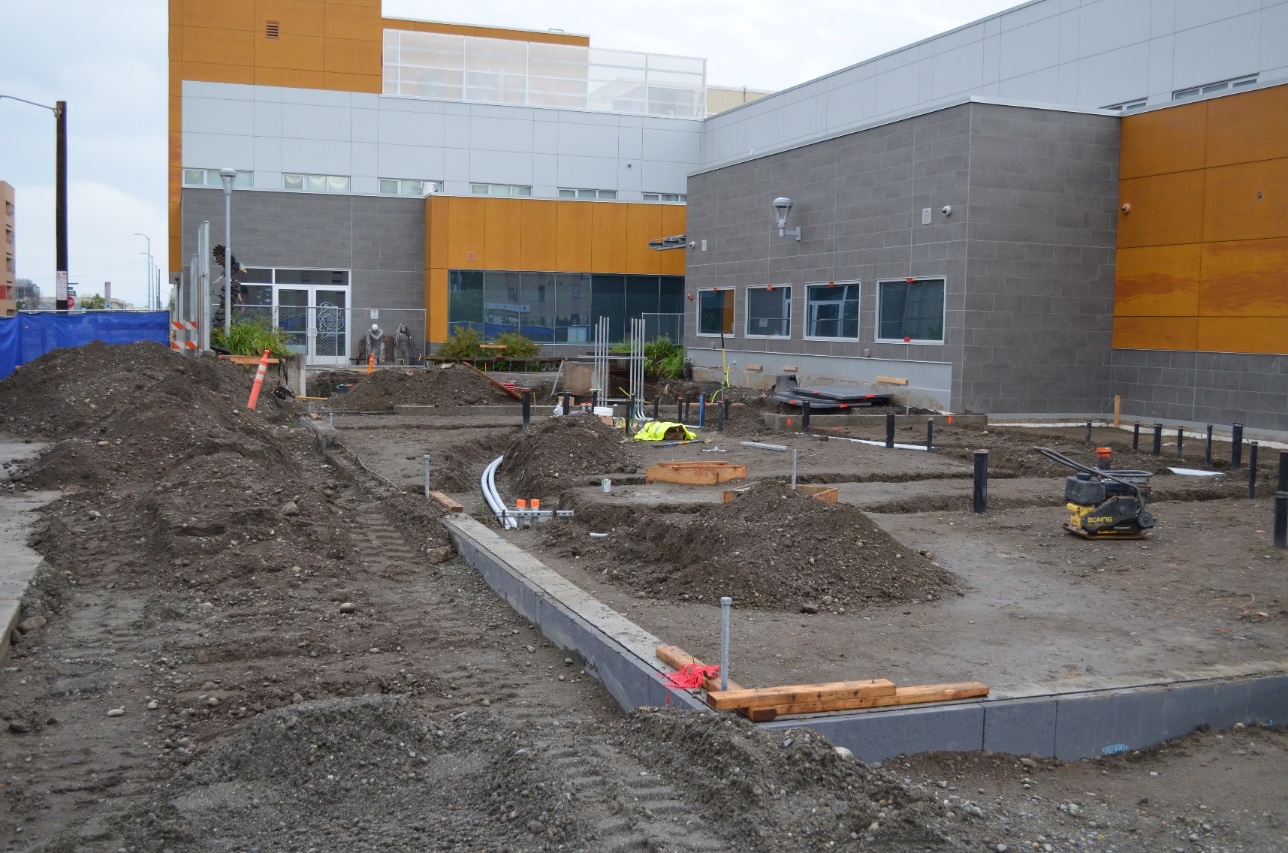 Community Development Block Grant – Recent Services
HOME Investment Partnerships – Recent Projects/Services
HOME Investment Partnerships – Habitat for Humanity Duben Ave.
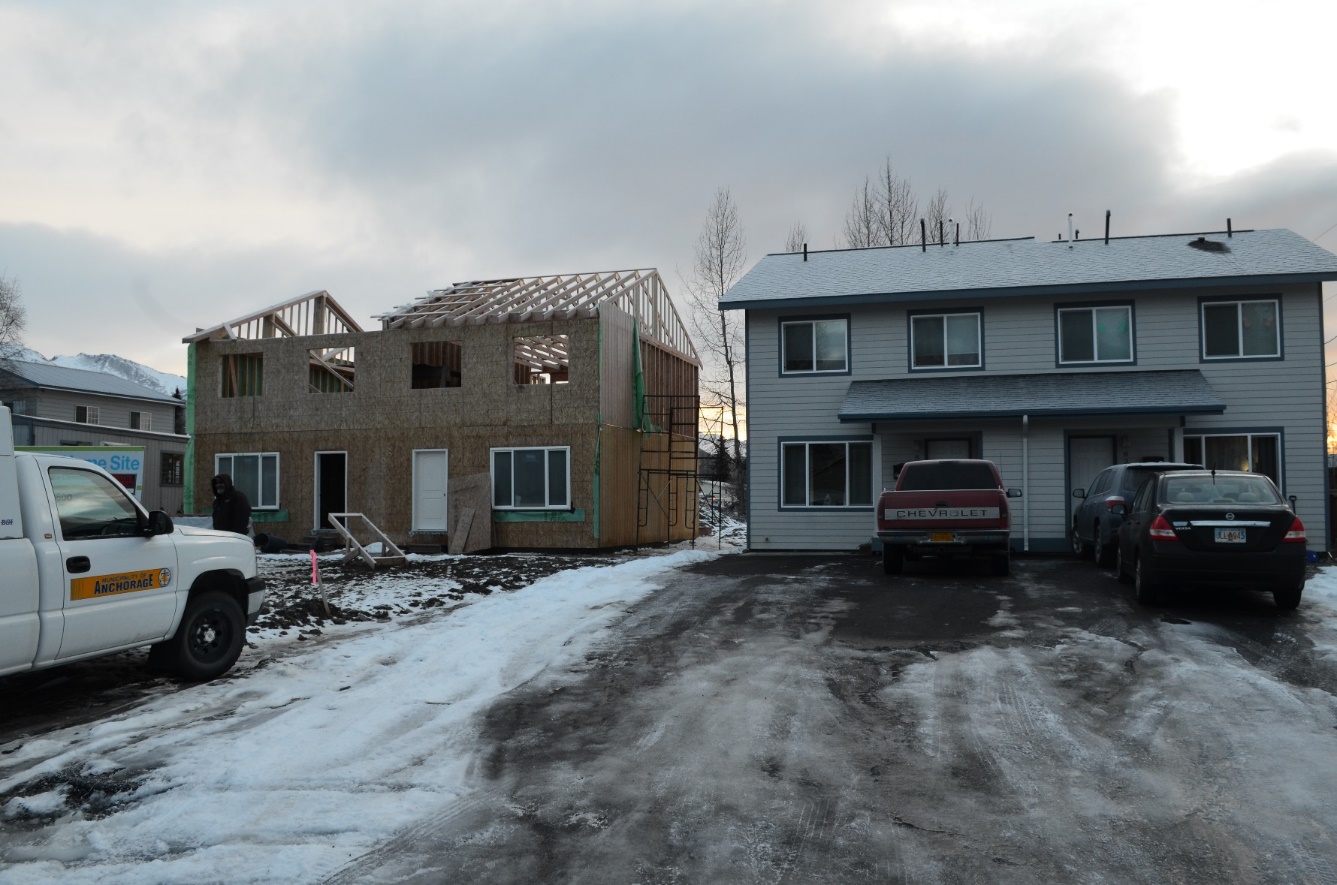 Emergency Solutions Grants – Recent Programs
Proposed Projects – 2023 Action Plan
Proposed Projects – 2023 Action Plan
Proposed Projects – 2023 Action Plan
Timeline
MOA Con Plan: 2023-2027
Note: Includes 2023 Action Plan
We Are Here
Consultation
HHAND Commission
ACEH/CoC
Federation of Community Councils
Individual Community Councils
Social Service Agencies
AHFC
Any other interested organization
Comment Period
July 7 – August 7, 2023
Minimum 30 days
We’ll still accept comments after though!
Great opportunity to provide feedback on Con Plan and Action Plan
How to Comment
Speak up now!
Email to ahdcsdplans@anchorageak.gov
Mail to:
Anchorage Health Department
Community Safety and Development
P.O. Box 196650
Anchorage, AK 99519
Questions?
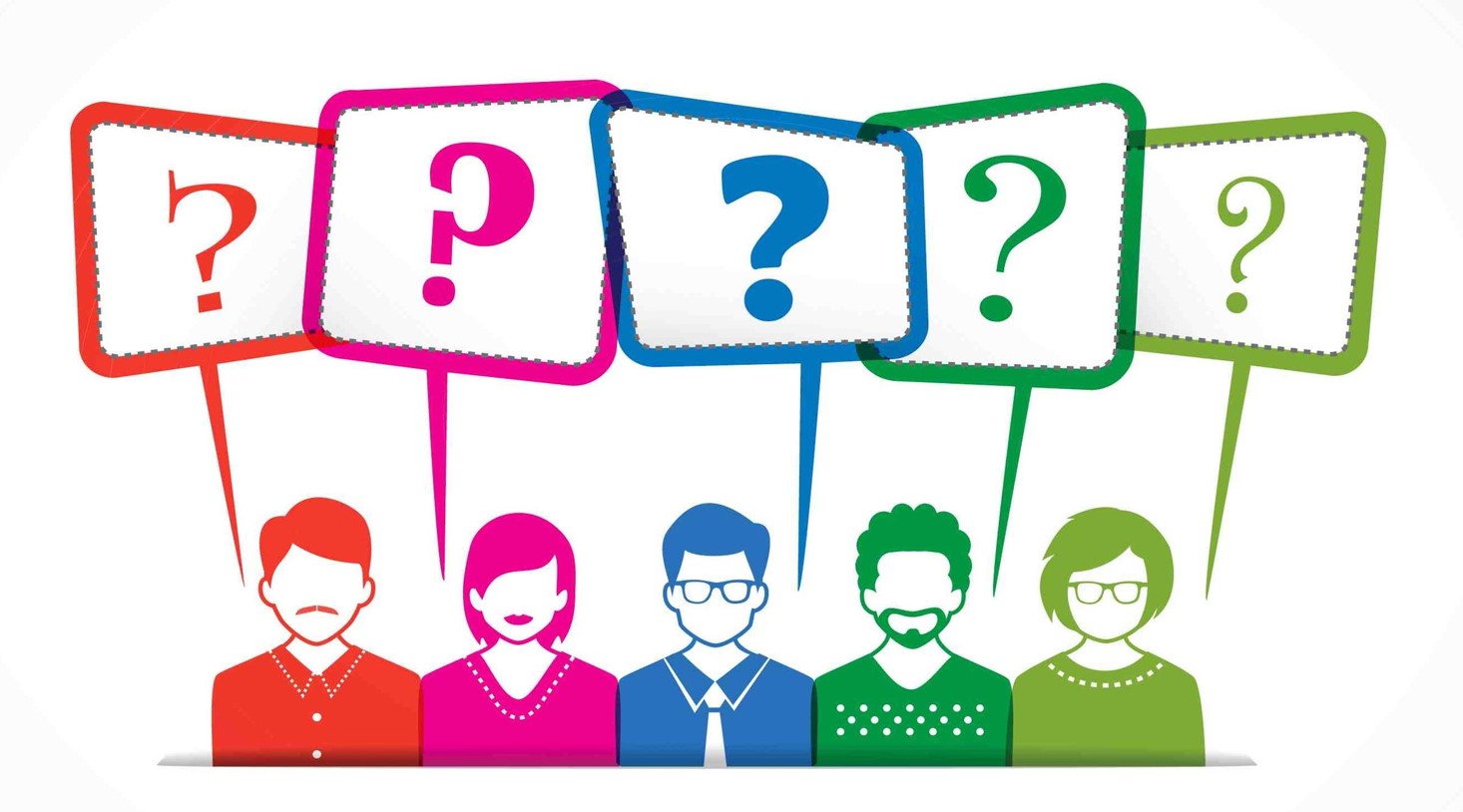 Thank you!
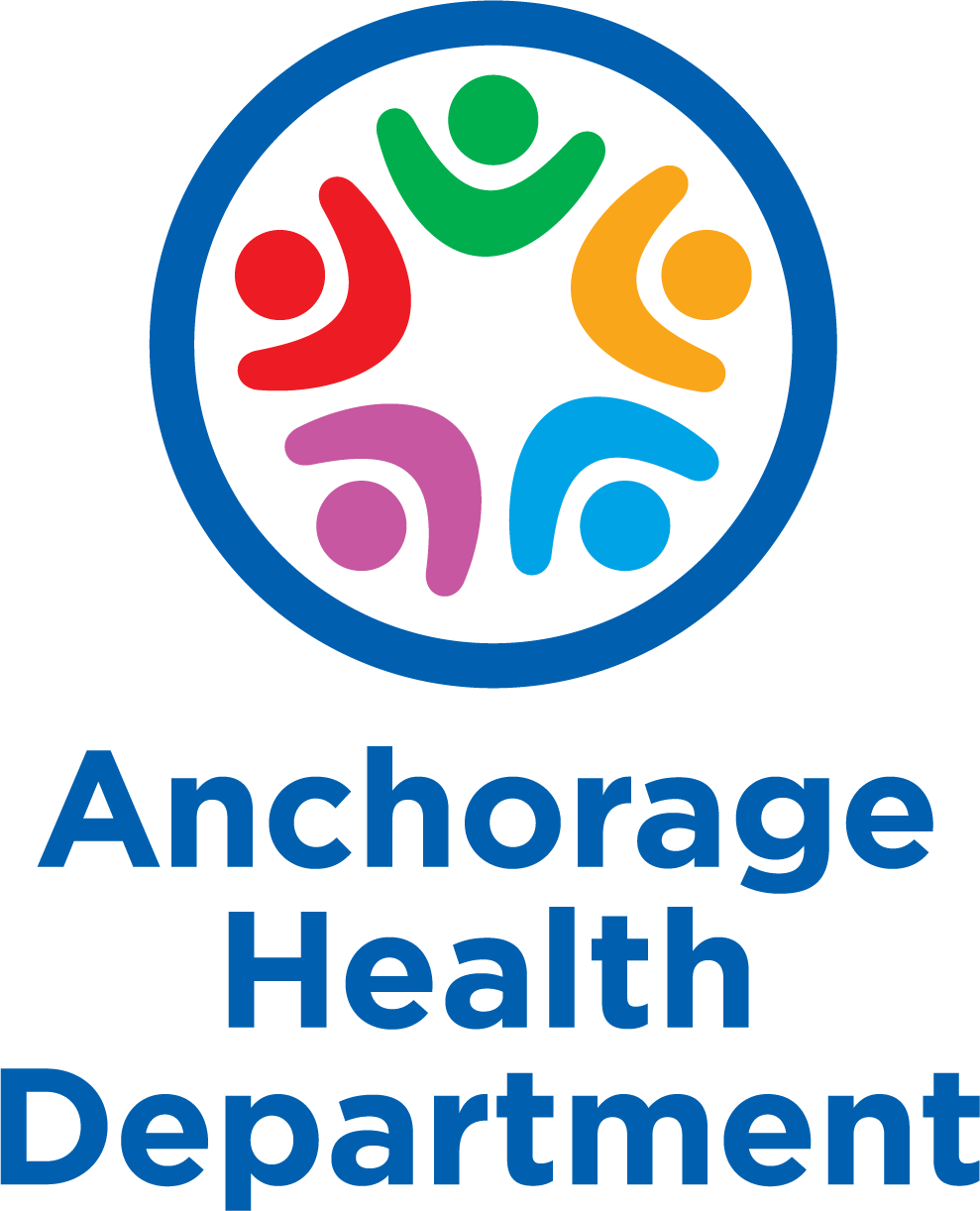 Contact info: Jed DroletAnchorage Health Department
(907) 343-4285
ahdcsdplans@anchorageak.gov